TRATAMIENTO FARMACOLÓGICO DEL VÉRTIGO PERIFÉRICO¿EN QUÉ CASOS?Vol 31, nº7 2023
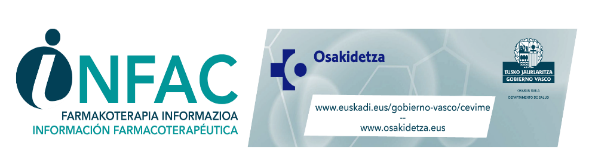 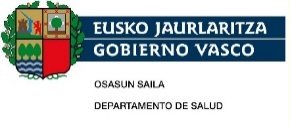 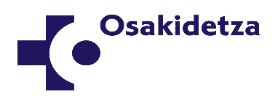 Sumario
INTRODUCCIÓN
MAREO Y VÉRTIGO: EVALUACIÓN Y CAUSAS
TRATAMIENTO DEL VÉRTIGO PERIFÉRICO
Tratamiento farmacológico sintomático agudo
Tratamiento específico dirigido a la causa subyacente
Rehabilitación vestibular
IDEAS CLAVE
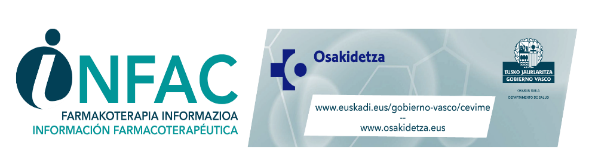 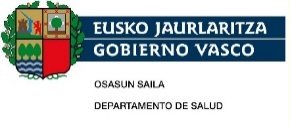 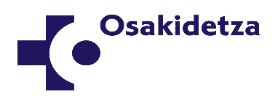 INTRODUCCIÓN (I)
”Mareo”: término impreciso para describir síntomas diversos, que tienen en común cierta alteración en la percepción de la posición o del movimiento que impacta en el equilibrio

Afecta anualmente al 15-20% de la población adulta

Manejo complejo: amplias posibilidades diagnósticas y de gravedad

Causas más frecuentes: enfermedad vestibular, cardiovascular (especialmente en mayores), neurológica y causas psicógenas. En un 20-40% de los casos no se llega a conocer la causa

Vértigo: un tipo común de estos trastornos. Prevalencia anual 5% 
2-3 veces mayor en mujeres 
aumenta con la edad (llega a afectar al 20% de los >65 años)

vértigo periférico: 80-85% de los vértigos. Los más frecuentes: vértigo posicional paroxístico benigno (VPPB), neuritis vestibular y enfermedad de Ménière
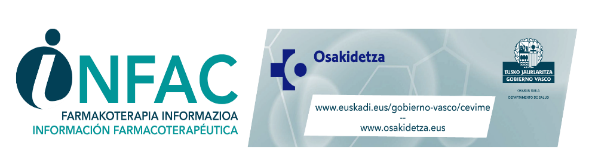 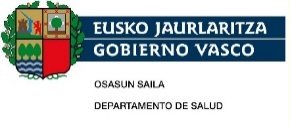 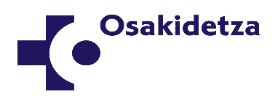 INTRODUCCIÓN (II)
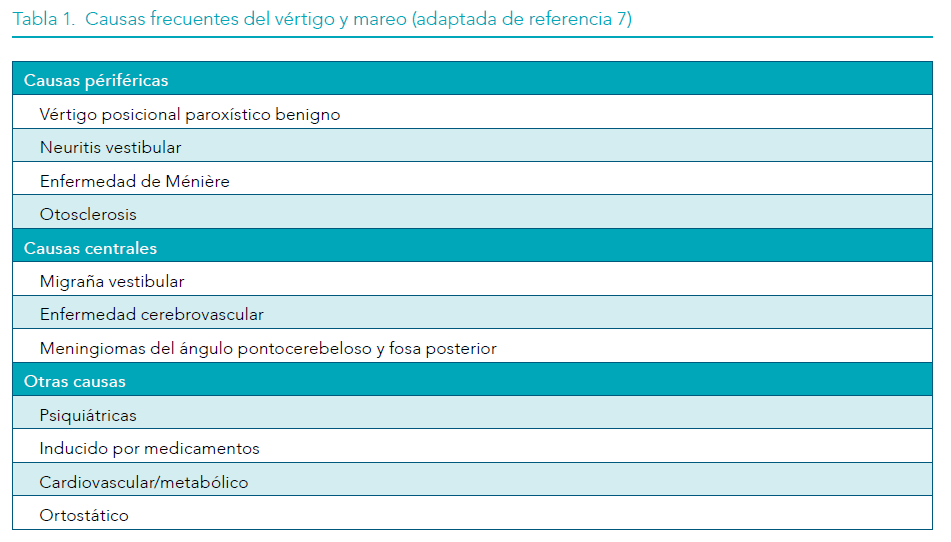 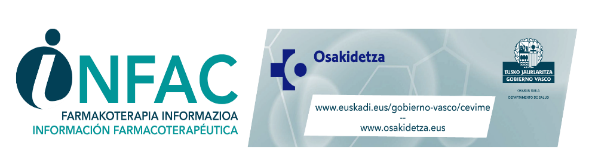 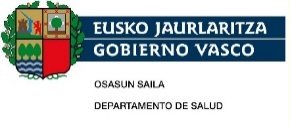 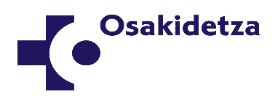 MAREO Y VÉRTIGO: EVALUACIÓN Y CAUSAS (I)
Clasificación tradicional del mareo: en función de síntomas (vértigo, presíncope, desequilibrio, mareo inespecífico); poca utilidad en la práctica clínica


Nuevo paradigma diagnóstico: TiTrate (Timing, Triggers and targeted examination)

Una vez descartados signos de ictus u otras causas médicas, se basa en:

	- perfil temporal (timing) del episodio: inicio, duración y evolución
	- desencadenantes (triggers): acciones, movimientos o situaciones que lo provocan
	- exploración física (targeted examination): ayuda a confirmar el diagnóstico probable
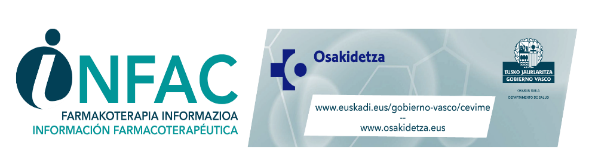 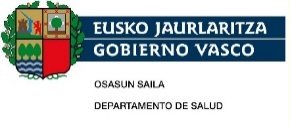 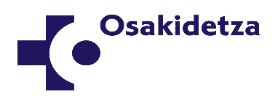 MAREO Y VÉRTIGO: EVALUACIÓN Y CAUSAS (II)
Vértigo: tipo de mareo. Falsa sensación de movimiento del propio sujeto o de su entorno, habitualmente rotatoria y en muchas ocasiones acompañada de cortejo vegetativo. Es un síntoma, no un diagnóstico 

Producido por afectación del sistema vestibular en su porción periférica (oído interno y VIII par craneal), o por afectación central (tronco cerebral, vías y cerebelo)
 
Protocolo HINTS: importante distinguir 
origen central, que requiere tratamiento urgente 
origen periférico, generalmente  benigno
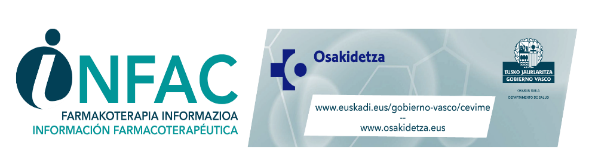 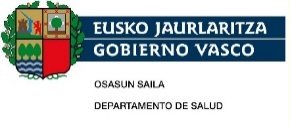 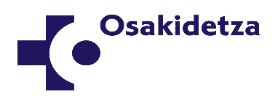 MAREO Y VÉRTIGO: EVALUACIÓN Y CAUSAS (III)
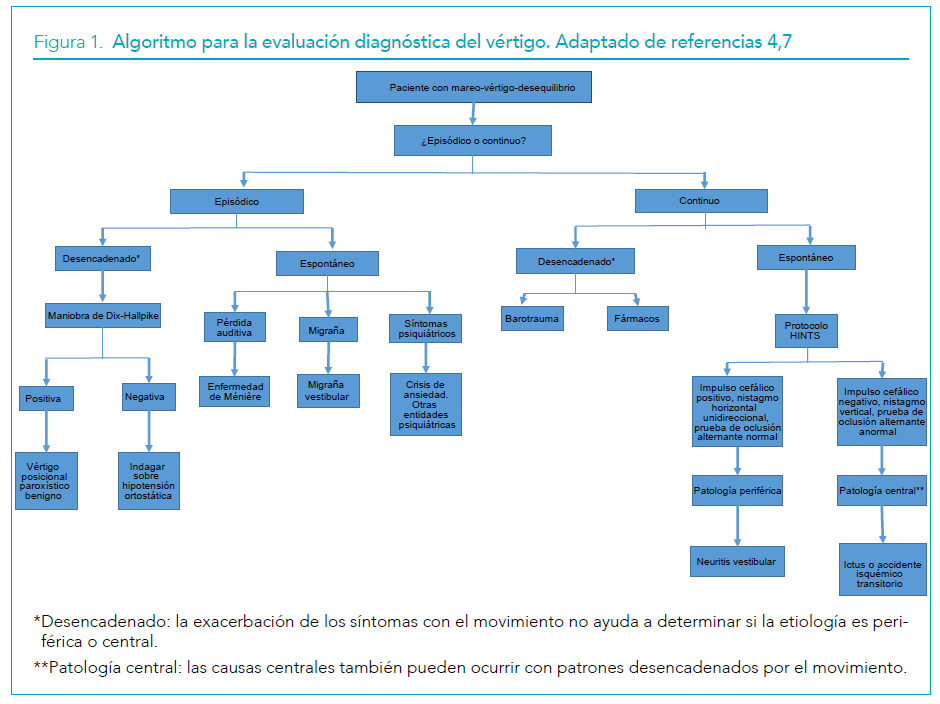 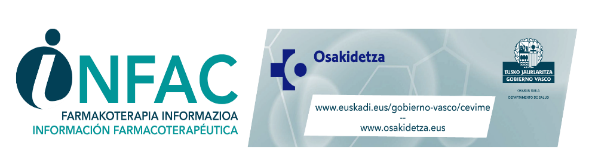 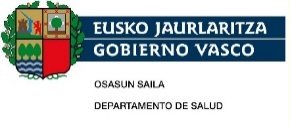 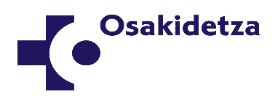 MAREO Y VÉRTIGO: EVALUACIÓN Y CAUSAS (IV)
Medicamentos y tóxicos: causa relativamente frecuente de mareos (alteran el sentido del equilibrio)

Mecanismo causal:
-   Ototoxicidad directa: aminoglucósidos…
Efectos cardíacos: hipotensores o proarrítmicos
Efectos anticolinérgicos centrales
Toxicidad directa en el cerebelo: antiepilépticos, benzodiacepinas…
Efecto hipoglucemiante

La polifarmacia (uso de 5 o más medicamentos) se asocia a un aumento del riesgo

Personas mayores: más susceptibles a los efectos adversos de la medicación → fundamental la revisión de la medicación en el manejo del paciente mayor con mareo
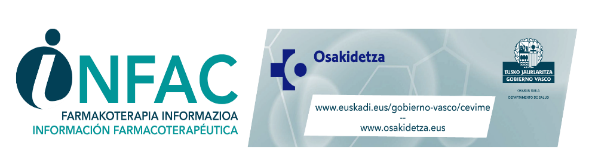 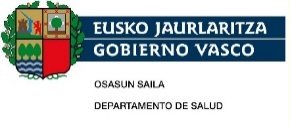 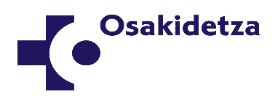 MAREO Y VÉRTIGO: EVALUACIÓN Y CAUSAS (V)
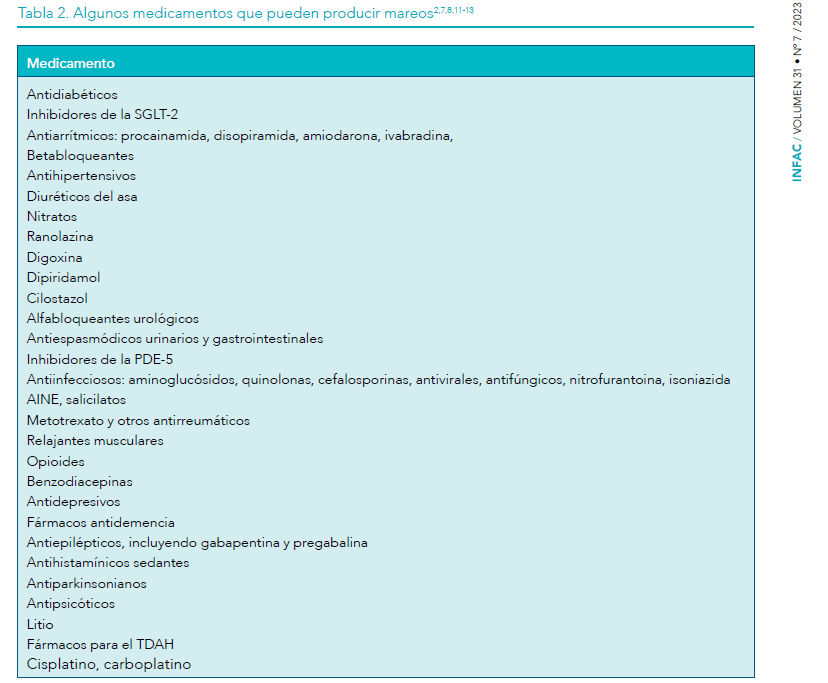 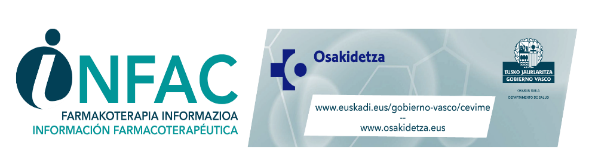 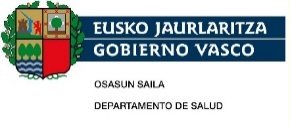 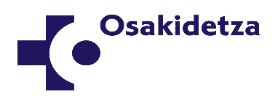 TRATAMIENTO DEL VÉRTIGO PERIFÉRICO
Objetivo: eliminar el vértigo, disminuir síntomas neurovegetativos asociados y mejorar la compensación vestibular

Tres categorías:
Tratamiento farmacológico sintomático agudo
Tratamiento específico dirigido a la causa subyacente de la enfermedad vestibular
Rehabilitación vestibular

Recomendaciones generales a pacientes y familiares:
Adaptar las actividades a la situación clínica, evitando sedentarismo, estrés y cambios bruscos de posición

Evitar situaciones de riesgo (manejo de maquinaria peligrosa, conducción…)

Informar sobre riesgo de caídas, especialmente en mayores, y medidas para evitarlas (retirada de obstáculos en casa, iluminación y calzado adecuados…).
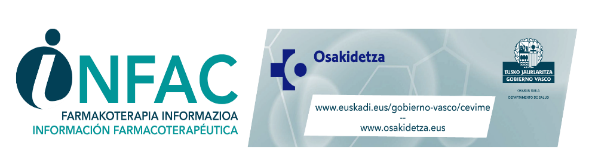 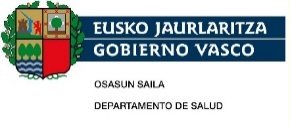 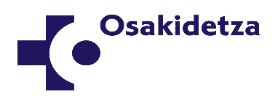 A. Tratamiento farmacológico sintomático agudo (I)
Para aliviar los síntomas vestibulares y/o reducir náuseas y vómitos asociados:
antihistamínicos
benzodiacepinas (BZD)
antieméticos 

Indicados en episodios agudos (pocas horas o días). Desaconsejados de forma rutinaria en episodios muy breves (VPPB) por falta de evidencia de eficacia y mayor eficacia de maniobras de reposicionamiento de partículas

Respuesta dosis-dependiente

Administración vía oral (parenteral si náuseas y vómitos muy intensos)

El tratamiento sintomático debe interrumpirse lo antes posible tras el cese de los síntomas más intensos (1-3 días) para evitar interferencias con la compensación central vestibular
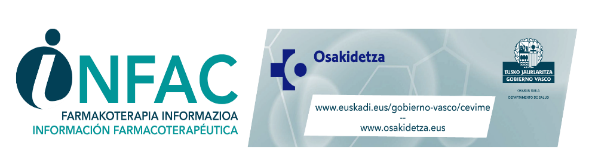 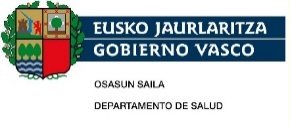 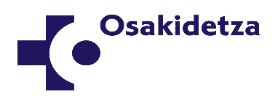 A. Tratamiento farmacológico sintomático agudo (II)
Tratamiento de elección: Antihistamínicos de primera generación (dimenhidrinato, difenhidramina)
Más eficaces que BZD en alivio del vértigo agudo a las 2 horas de la 1ª dosis

Benzodiacepinas. No indicación clara en vértigo agudo. Posible alternativa si los antihistamínicos no son efectivos o si hay ansiedad asociada

Cinarizina y flunarizina: antagonistas de los canales del calcio con efecto antihistamínico

Antieméticos: En vértigo con vómitos intensos
metoclopramida- máximo de 5 días. Alerta AEMPS riesgos neurológicos y cardiovasculares.
ondansetron (bucodispersable)- uso “off label”

Sulpirida: Benzamida con efecto antidopaminérgico. No disponible en otros países. Poca información sobre su lugar en terapéutica. Se recomienda si no hay respuesta a los antihistamínicos
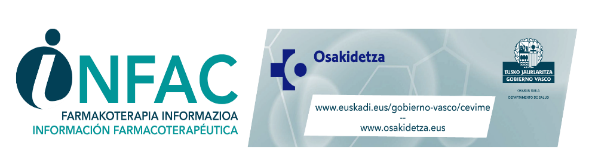 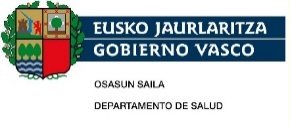 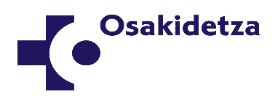 A. Tratamiento farmacológico sintomático agudo (III)
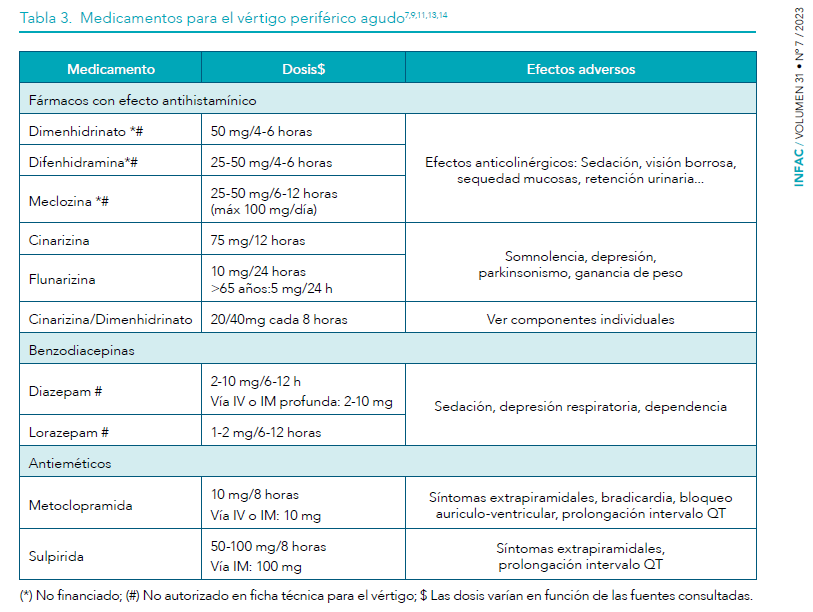 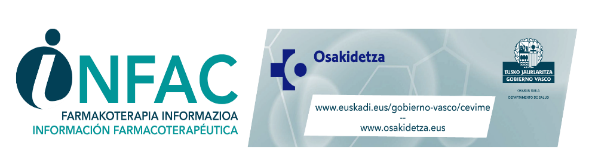 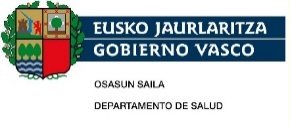 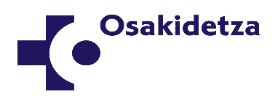 B. Tratamiento específico dirigido a la causa  subyacente (I)
Vértigo posicional paroxístico benigno (VPPB) 


Episodios breves (inferiores a un minuto), recurrentes, sin problemas auditivos asociados y desencadenados por cambios de posición de la cabeza. Originados por desplazamiento de otoconias en los canales semicirculares del oído interno

Una de las causas más frecuentes de vértigo

Tratamiento: maniobras de reposicionamiento de partículas
	- Maniobra de Epley y maniobra de Semont: VPPB del canal posterior (se resuelven 90-95% de los casos con 	1-3 maniobras)
	- Maniobra de Lempert: VPPB del canal horizontal

Ejercicios de habituación, p.ej. Brandt-Daroff, realizados por el propio paciente: en VPPB del canal posterior  cuando las maniobras de reposicionamiento de partículas han fracasado

El tratamiento farmacológico no es útil en el VPPB
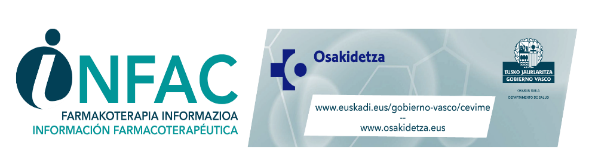 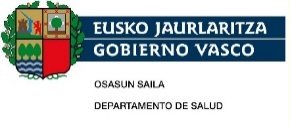 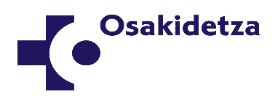 B. Tratamiento específico dirigido a la causa  subyacente (II)
2. Neuritis vestibular

Segunda causa más frecuente de vértigo. Se cree que se debe a una inflamación viral o postviral de la porción vestibular del VIII par craneal

Episodio agudo de vértigo con náuseas, vómitos e inestabilidad en la marcha. Dura de 1 a 6 días, seguidos de un periodo de inestabilidad residual. Puede cronificar

En la fase aguda: tratamiento sintomático (ver apartado A)

Tratamiento específico:
Corticoides: la evidencia no respalda su uso rutinario. Resultados contradictorios. Algunos autores los sugieren en pacientes que no presenten contraindicaciones. Podría ser razonable un tratamiento corto de inicio precoz (24-72 horas tras inicio de síntomas) p. ej. prednisona en pauta descendente 10 días

Antivirales: falta evidencia que respalde su uso y se consideran ineficaces
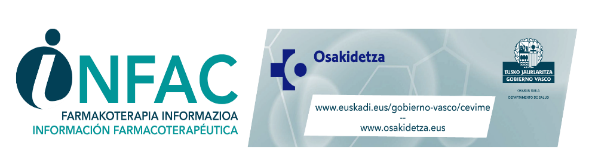 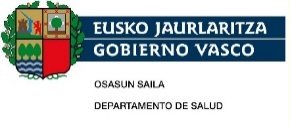 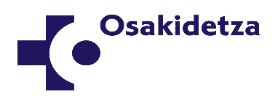 B. Tratamiento específico dirigido a la causa  subyacente (III)
3. Enfermedad de Meniére (EM)

Causa poco clara. Se atribuye a exceso de presión del fluido endolinfático, que origina disfunción del oído interno

Dos o más episodios de vértigo espontáneo, de 20 min a 12 horas, con hipoacusia unilateral, acúfenos y plenitud ótica. A menudo requieren reposo

Frecuencia muy variable, curso fluctuante e impredecible (puede remitir espontáneamente o con tratamiento y puede recurrir) 

Objetivo del tratamiento: prevenir o reducir la intensidad y frecuencia de los vértigos, aliviar o prevenir pérdida auditiva, acúfenos y plenitud ótica y mejorar calidad de vida

Importante la educación al paciente: curso natural, control de síntomas, opciones de tratamiento y expectativas de respuesta

Primera línea: cambios en la dieta y el estilo de vida (reducir ingesta de sal, limitar cafeína y alcohol, evitar o minimizar la exposición a desencadenantes y tratamiento de posibles alergias)
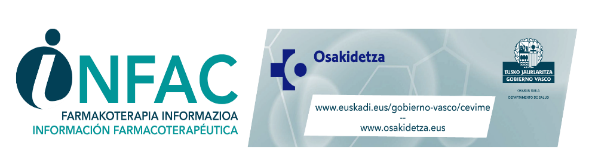 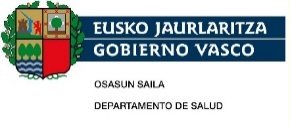 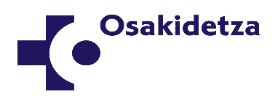 B. Tratamiento específico dirigido a la causa  subyacente (IV)
3. Enfermedad de Meniére (continuación)

Tratamiento farmacológico: si los cambios en dieta/estilo de vida no son suficientes

Opciones (grado de recomendación débil):  betahistina y diuréticos

Betahistina: algunos autores la prefieren frente a los diuréticos porque es bien tolerada y no requiere monitorizar efectos adversos. Dosis de mantenimiento típica: 8 a 16 mg, 3 veces/día

Diuréticos: se cree que  mantienen equilibrio electrolítico en el sistema endolinfático y aumentan la reabsorción de la endolinfa. Los más usados:  tiazídicos con o sin ahorradores de potasio. Acetazolamida de 2ª línea

Asociación betahistina + diurético: opción si los síntomas no se controlan con monoterapia (no hay estudios)
 
Duración del tratamiento: No evidencia clara. Si hay respuesta a betahistina o diuréticos, se podría continuar 6 meses aprox., y suspender (betahistina gradualmente). Si no respuesta: corticoides orales o intratimpánicos
Gentamicina intratimpánica: más eficaz que corticoides intratimpánicos, pero uso limitado por ototoxicidad
Ultima opción: técnicas quirúrgicas
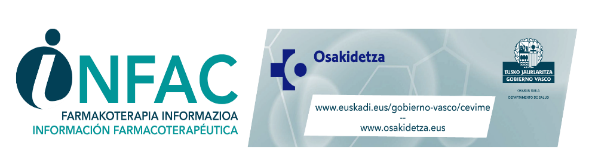 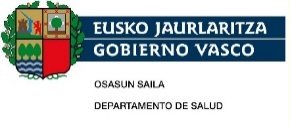 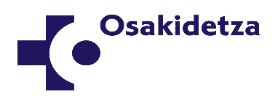 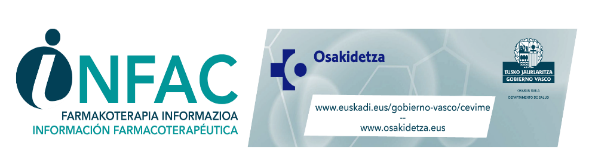 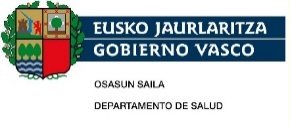 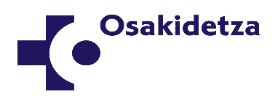 C. Rehabilitación vestibular
La rehabilitación vestibular se basa en favorecer y estimular mecanismos que compensan o corrigen las alteraciones de la orientación espacial y el equilibrio 
Es un conjunto de actividades sencillas de fisioterapia, ejercicios motores, oculares y vestibulares
RS Cochrane: tratamiento seguro y eficaz de la disfunción vestibular periférica unilateral 
No hay evidencia para discriminar entre las diferentes formas de rehabilitación vestibular
Debe comenzar cuanto antes tras el inicio de los síntomas (periodo para beneficio óptimo: primeras semanas - 1 mes) 
Se necesitan más estudios sobre su beneficio a largo plazo y su traducción en disminución de caídas o mejora de la marcha
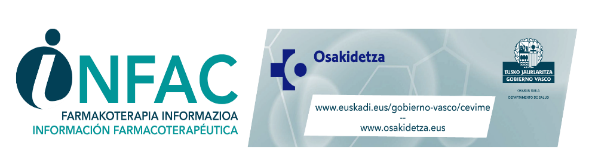 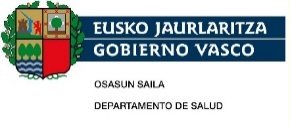 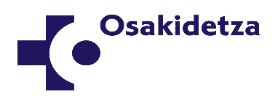 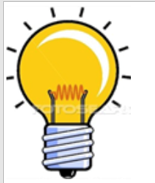 IDEAS CLAVE
Es importante un diagnóstico adecuado de la etiología del vértigo (origen periférico o central), basado en el perfil temporal de los episodios, los desencadenantes y la exploración física
Se debe revisar la medicación de los pacientes con trastorno del equilibrio, ya que numerosos fármacos pueden ser la causa o contribuir a su aparición
En el VPPB el tratamiento de elección son las maniobras de reposicionamiento de partículas. En general, no se recomienda el uso de fármacos
El tratamiento con supresores vestibulares y/o antieméticos debe interrumpirse lo antes posible (1-3 días) para evitar interferir con los mecanismos de compensación central
La evidencia que avala el uso de fármacos específicos (corticoides, betahistina, diuréticos) es incierta, por lo que es importante informar a los pacientes, tener en cuenta sus opiniones y preferencias y reevaluar periódicamente su efectividad
La rehabilitación vestibular es un tratamiento seguro y eficaz, recomendado para todos los pacientes con disfunción vestibular capaces de realizar el programa de ejercicios
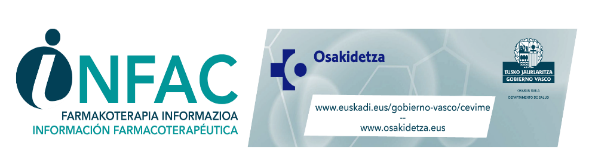 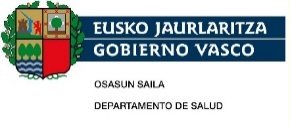 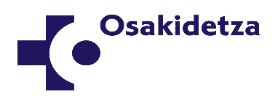 Para más información y 
bibliografía…
INFAC VOL 31, nº 7 - 2023
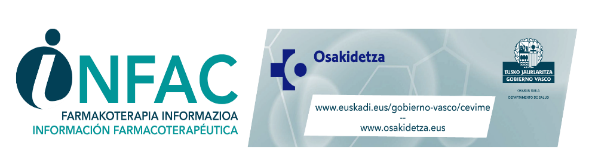 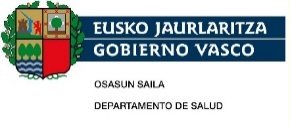 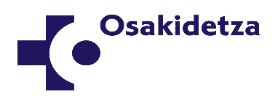